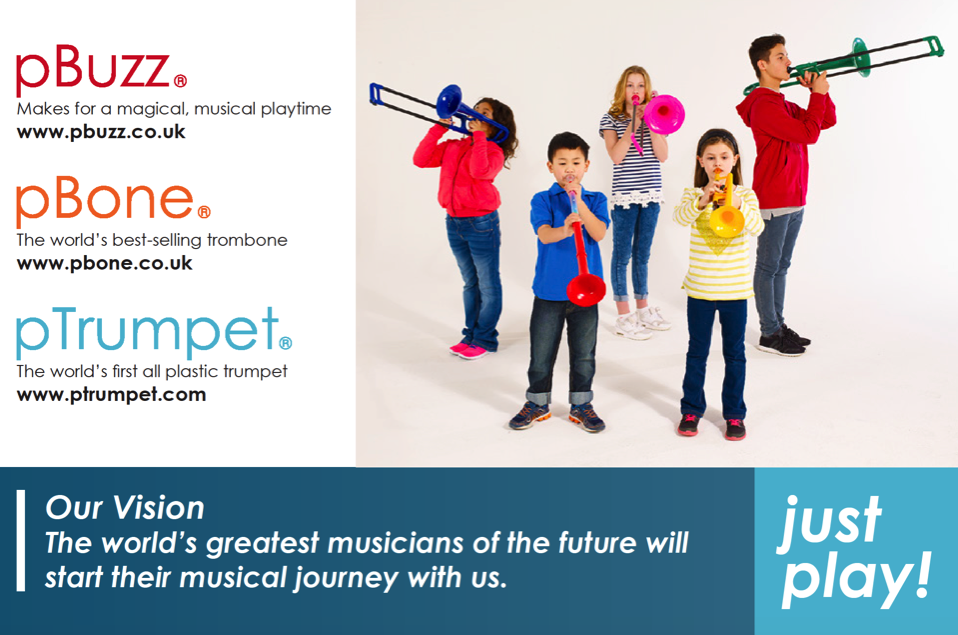 pBuzz l pBone l pTrumpet l just play!
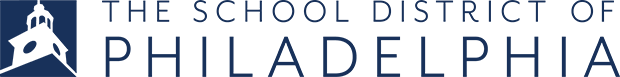 pBuzz: at age 5/6, K2
https://youtu.be/iM8wyoHzLVo
[Speaker Notes: Video from file or use hhttps://youtu.be/iM8wyoHzLVo]
What is pBuzz?
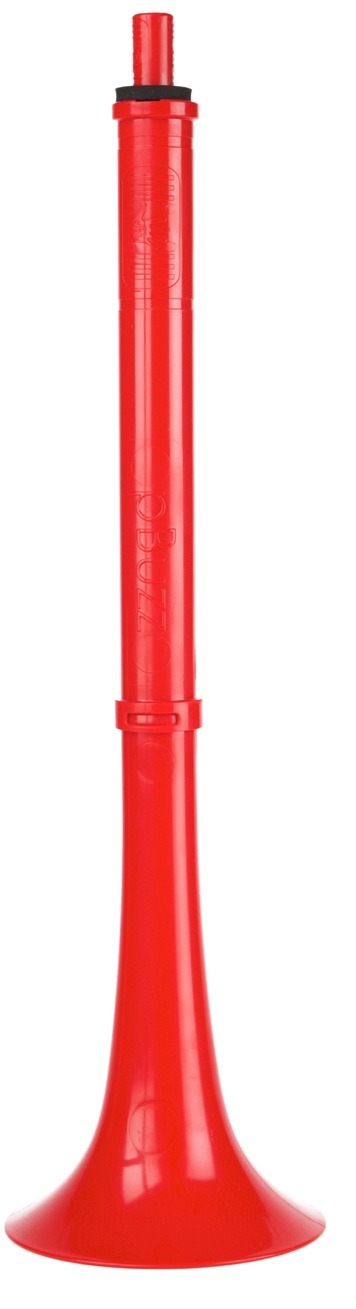 A new and unique beginner instrument:

5 inch Bell
Lightweight
Range of F-C in concert pitch
Single harmonic
Notes, numbers and colours for pitch
Plastic Material
Our unique beginner mouthpiece
Bio-cote in mouthpiece
[Speaker Notes: Light:
Ergonomic:
pBuzz is simple to hold
Robust:
pBuzz is constructed from tough plastic
Education: 
pBuzz is supplied with our unique beginners mouthpiece featuring Bio-cote anti bacterial additive and is colour coded to help teachers and pupils find their way in the world of pitch.]
Todays plan!
Cover the plenary session in more detail

Integrating with your existing offer

Scaffolding: games and parallel learning

Creative practice.

Discussion
Cover the plenary session in more detail
Posture

Breathing

Singing

Buzzing

Playing

Authentic brass learning: air speed and aperture
Todays set work
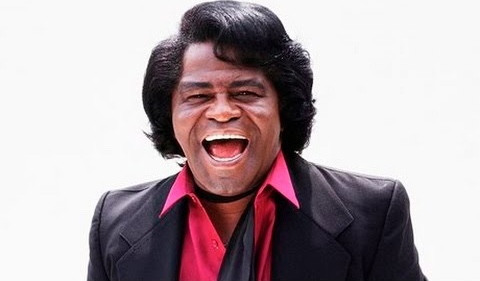 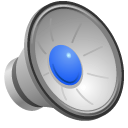 https://youtu.be/prfe0omOcyI
[Speaker Notes: Video from file or https://youtu.be/prfe0omOcyI]
Mouthpiece position:In the middle of your lips
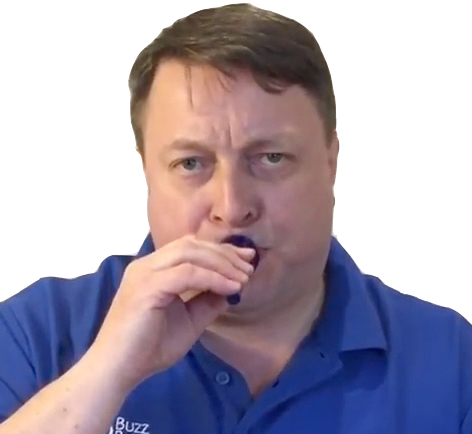 Point the mouthpiece down slightly but keep your head up, straight!
Left hand position
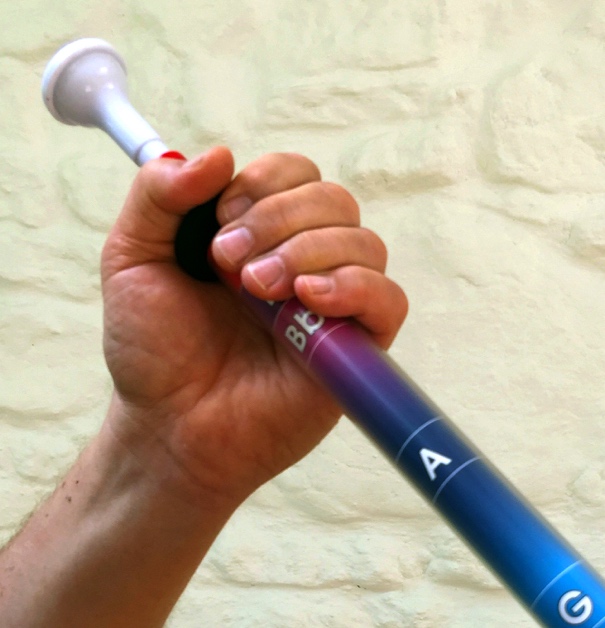 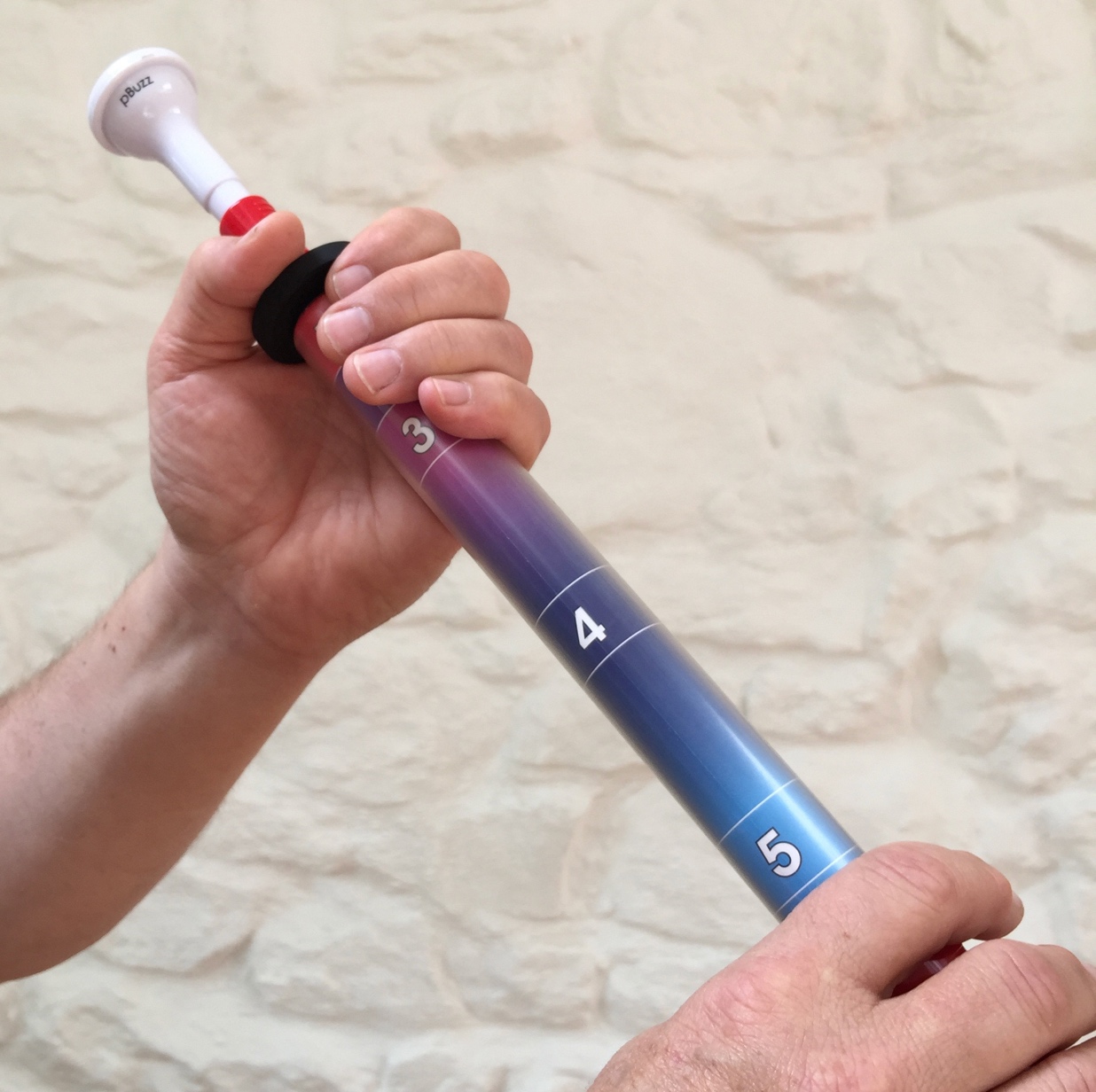 [Speaker Notes: Video from file or https://youtu.be/prfe0omOcyI]
Right hand position
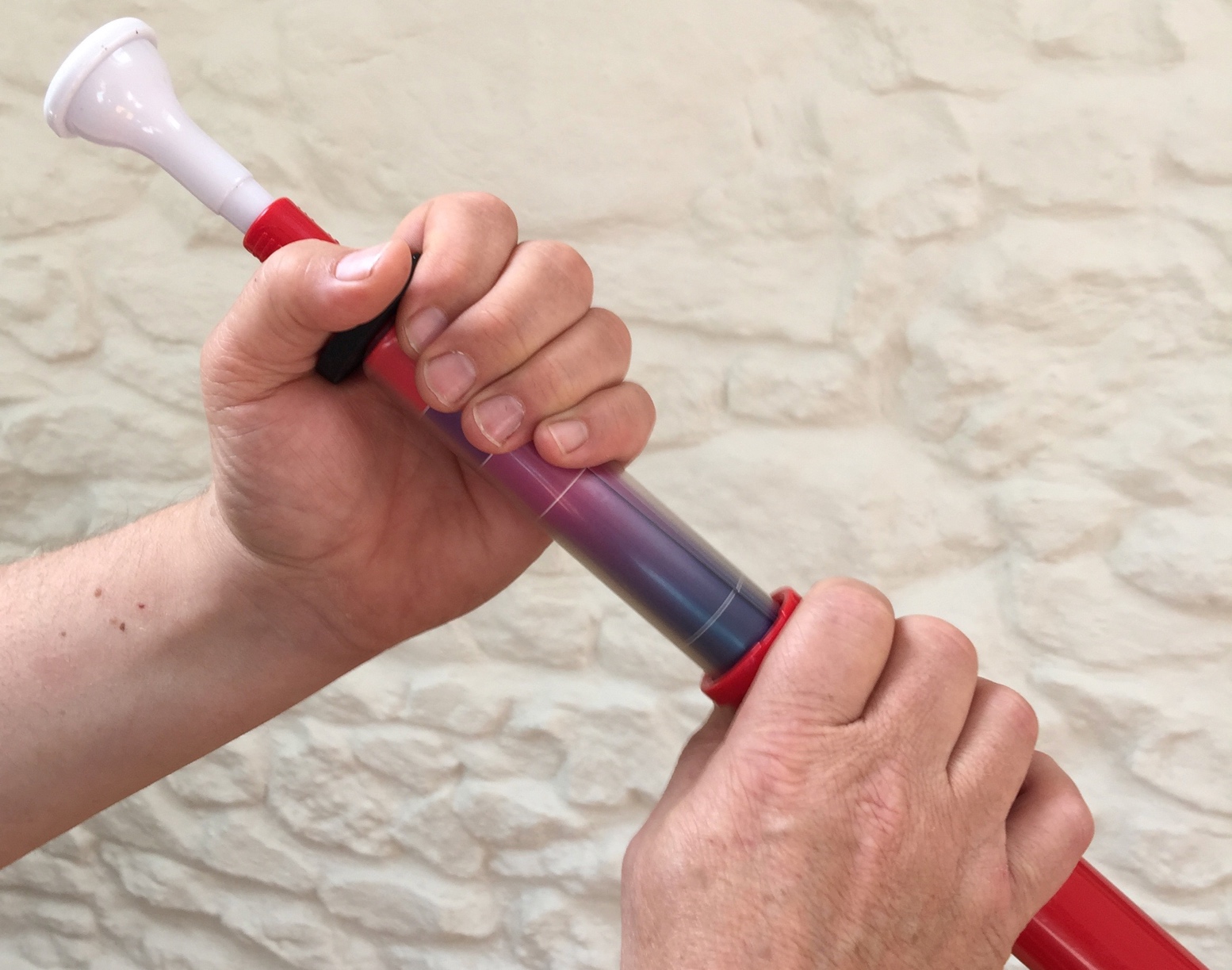 [Speaker Notes: Video from file or https://youtu.be/prfe0omOcyI]
Todays set work
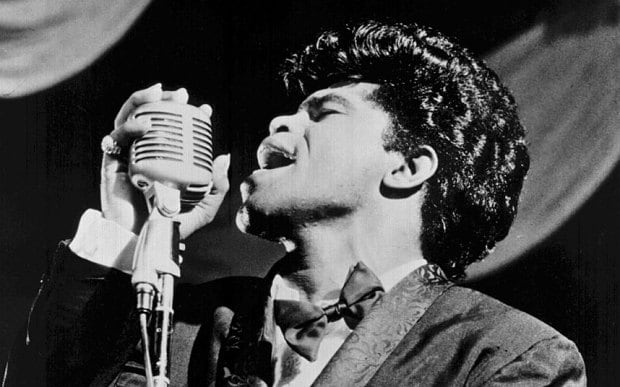 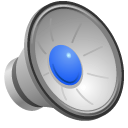 hhttps://youtu.be/prfe0omOcyI
[Speaker Notes: Video from file or https://youtu.be/prfe0omOcyI]
Dedicated education portal
www.pbone.co.uk/education
Education resources, testimonials, news, how to guide
Personalised expert support

Please contact us to share your own experiences education@pbone.co.uk
[Speaker Notes: http://www.pbone.co.uk/education]
Integrating with your existing offer
What are we all using?: instruments

What are we all using?: materials

Composing and improvising?
Scaffolding: games and parallel learning
The elements of music?

Physical acuity

Broader learning objectives

Performance practice
Creative Practice.
Teaching in the target language

Secure and safe improvising

Composing 

Maintaining good quality, technical outcomes

Using the music that pupils bring

Child centered learning
Progression onto pBone
What is the harmonic series

Why has pBuzz only one harmonic

What are the technical levers to change harmonics?
Our “trombone tabs”
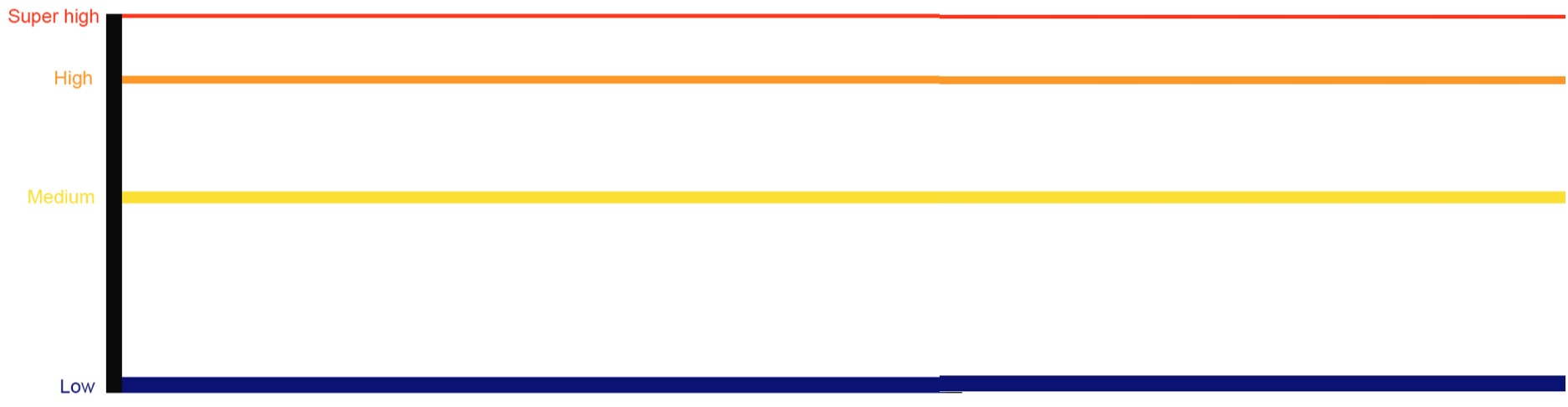 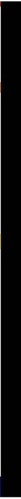 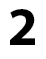 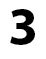 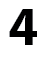 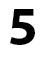 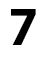 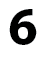 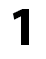 tTabs
Best Days of My Life
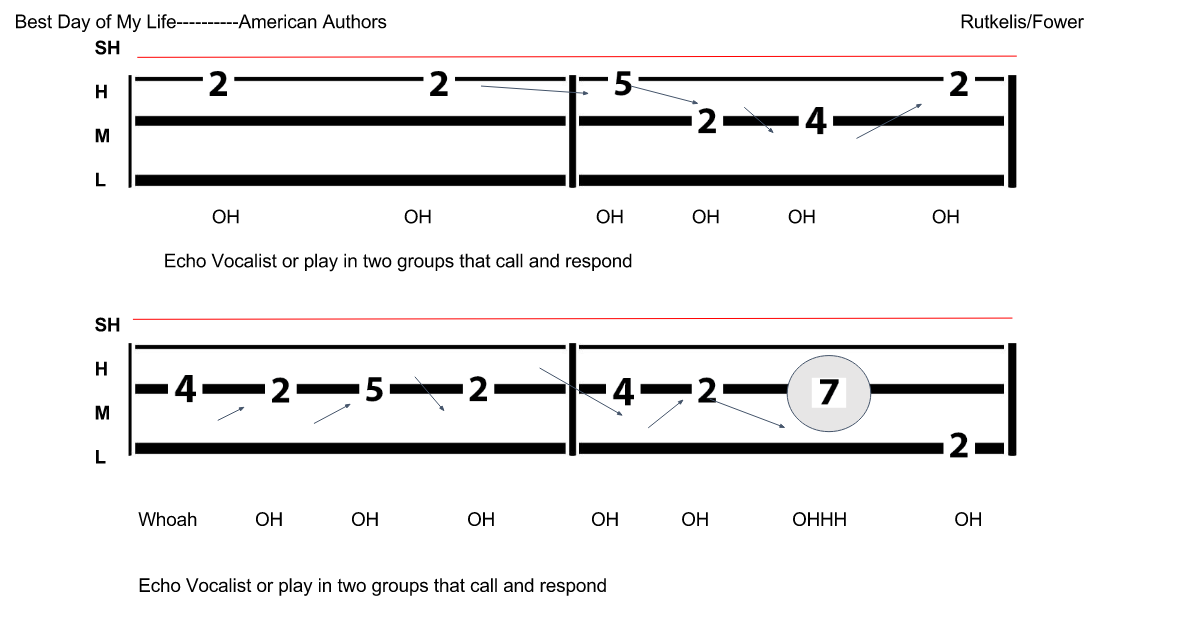 https://youtu.be/Y66j_BUCBMY
What teachers & students say
“Children love the bright colours, their lightness and that they can just pick up, practise and play”
John Thomson, service manager at SIPS Education Music & Arts Service (Sandwell)

“Cool, great fun to learn on and they shrug off knocks and bangs”
Tanya Myatt, head of whole-class music learning

“I've played the ukulele before, but learning the pBone was really different and fun”
Lilly May, Age 9
Please share your own experiences with us
Web
pBone:		http://www.pbone.co.uk
pTrumpet:	http://www.ptrumpet.com
pBuzz:			http://pbuzz.co.uk

Email:			education@warwickmusic.com
Digital 
Presence
Websites
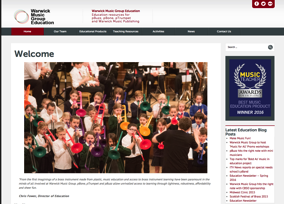 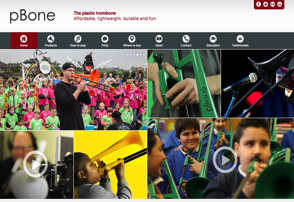 pbone.co.uk
education.warwickmusicgroup.com
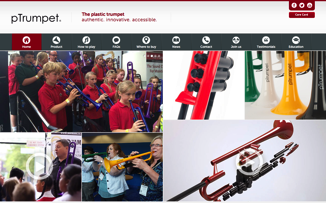 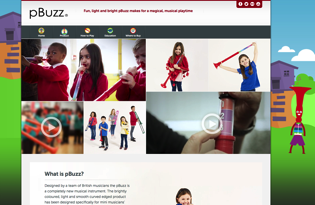 ptrumpet.com
pbuzz.co.uk
22